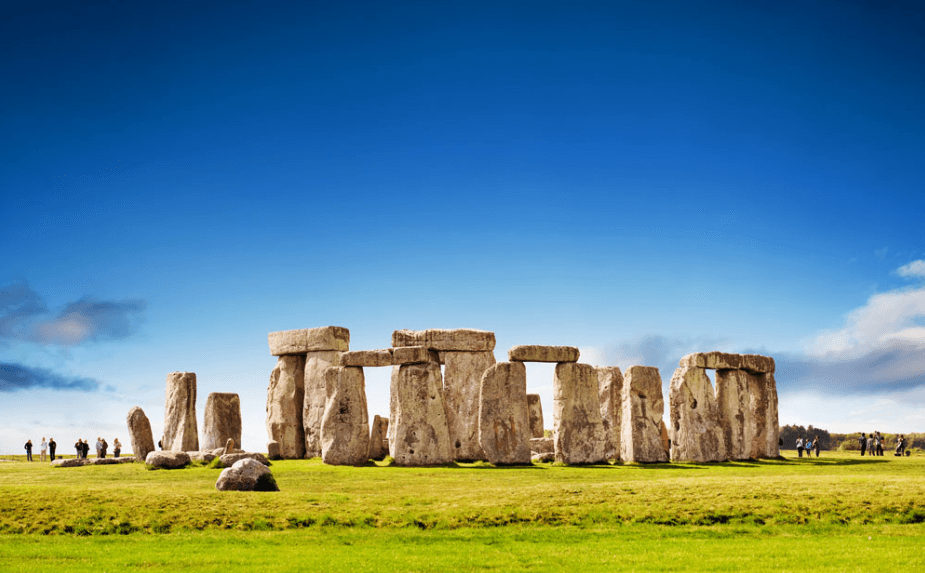 旅游行业宣传PPT模板
On seeing much more
CLICK TO ADD TITLE
CLICK TO ADD TITLE
CLICK TO ADD TITLE
CLICK TO ADD TITLE
Life is the source of creativity, creativity comes fromculture,
creativity comes from itself.
Life is the source of creativity, creativity comes fromculture,
creativity comes from itself.
Life is the source of creativity, creativity comes fromculture,
creativity comes from itself.
Life is the source of creativity, creativity comes fromculture,
creativity comes from itself.
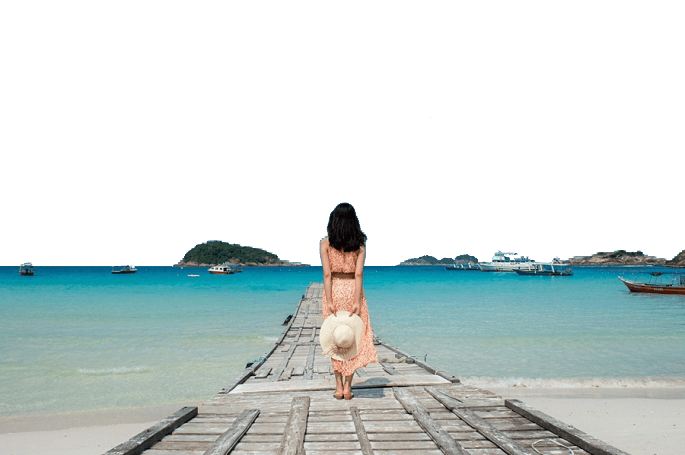 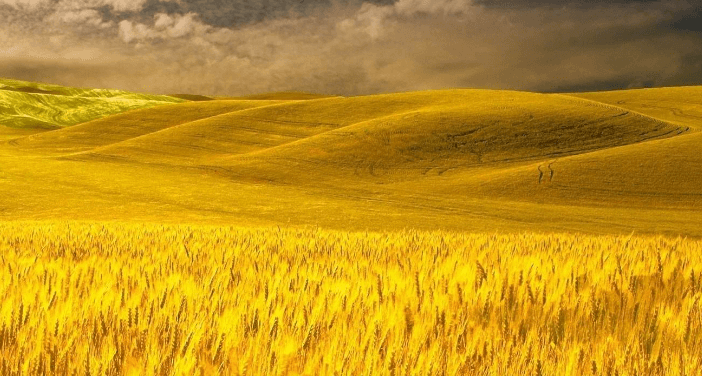 人类
万物的主宰，
在大地妈妈的怀抱中生息繁衍，
谱写着传奇
Human - Master of all things, the earth
in her mother's embrace of live,
write a legend
CLICK TO ADD TITLE
CLICK TO ADD TITLE
CLICK TO ADD TITLE
CLICK TO ADD TITLE
CLICK TO ADD TITLE
Life is the source of creativity, creativity
 comes fromculture,
creativity comes from itself.
Life is the source of creativity, creativity
 comes fromculture,
creativity comes from itself.
Life is the source of creativity, creativity
 comes fromculture,
creativity comes from itself.
Life is the source of creativity, creativity
 comes fromculture,
creativity comes from itself.
TITLE
TITLE
TITLE
TITLE
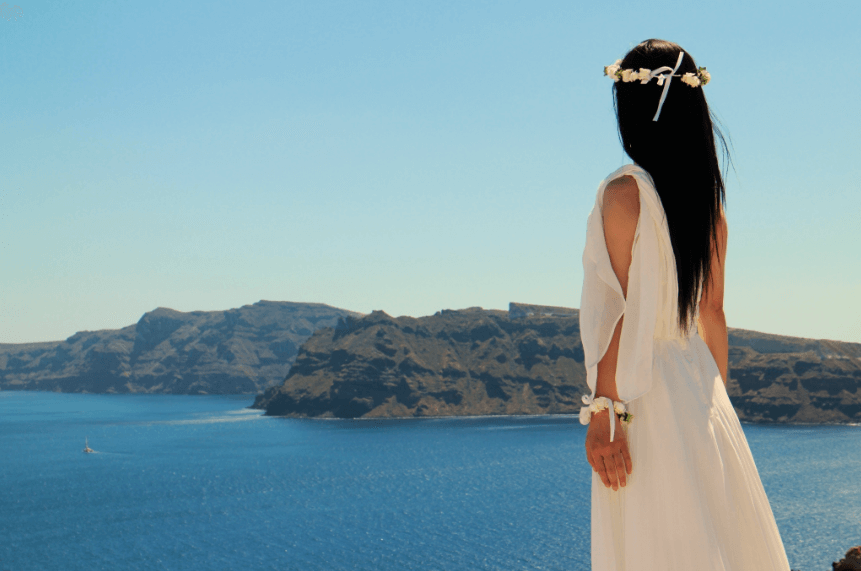 我
愿倾尽三生
烟火换你一世迷离
I wish to give you
a great fireworks blurred
CLICK TO ADD TITLE
CLICK TO ADD TITLE
CLICK TO ADD TITLE
CLICK TO ADD TITLE
Life is the source of creativity, creativity comes fromculture,
creativity comes from itself.
Life is the source of creativity, creativity comes fromculture,
creativity comes from itself.
Life is the source of creativity, creativity comes fromculture,
creativity comes from itself.
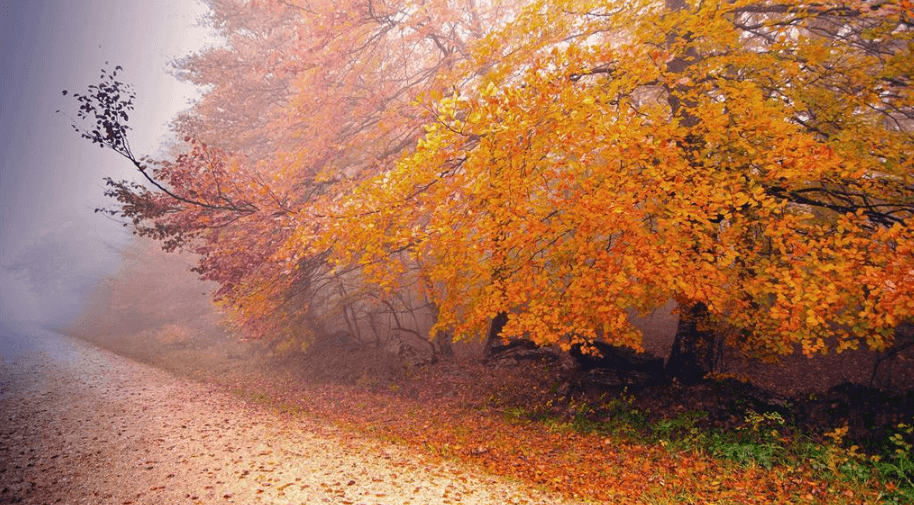 枫
停车坐爱枫林晚
霜叶红于二月花
Parking Fenglin love to 
sit late red flowers 
in February
CLICK TO ADD TITLE
Life is the source of creativity, creativitycomes from culture,
creativity comes from itself.
CLICK TO ADD TITLE
CLICK TO ADD TITLE
CLICK TO ADD TITLE
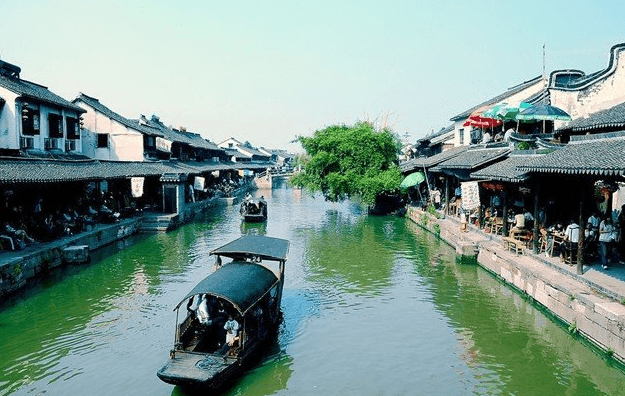 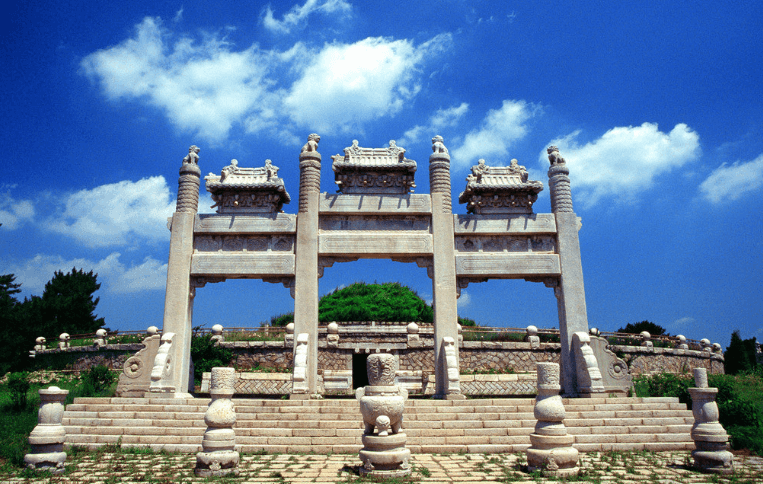 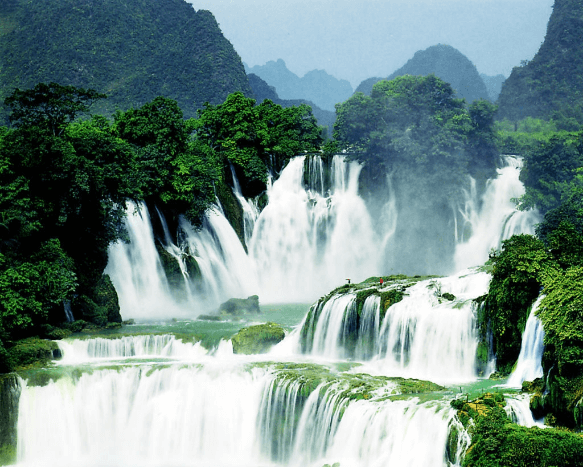 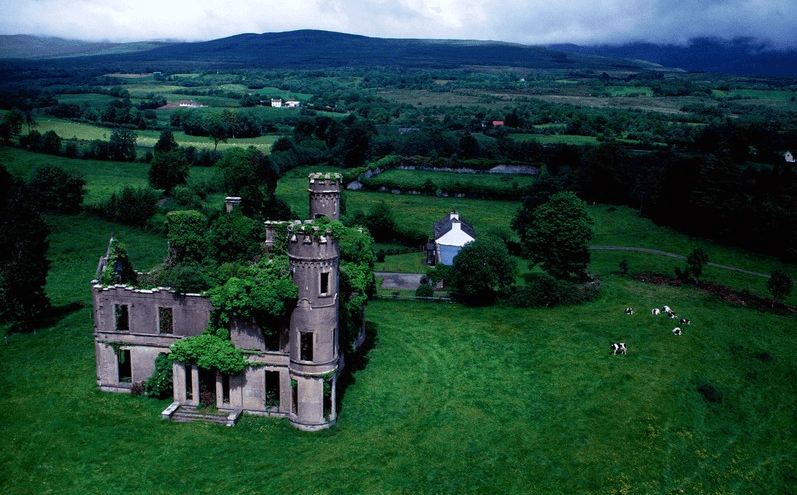 唯
美
没有人永远十七岁，
但永远有人十七岁
No one will ever be seventeen,
but it will always be 
seventeen years old